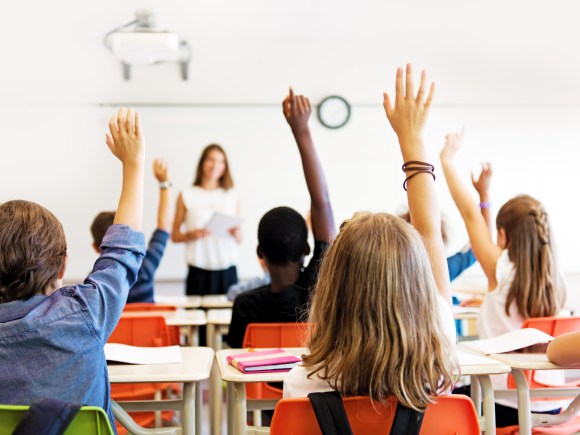 Comissão Intergovernamental de Financiamento para a Educação BÁSICA de Qualidade
Lei nº 14.113, de 25 de dezembro de 2020
Lei nº 14.276, de 27 de dezembro de 2021
Decreto Nº 10.656, DE 22 DE MARÇO DE 2021
ComposiçãoArt. 17, da Lei nº 14.113/2020Portaria MEC nº 308, de 02 de maio de 2022
I - 5 (cinco) representantes do Ministério da Educação, incluídos 1 (um) representante do Inep e 1 (um) representante do Fundo Nacional de Desenvolvimento da Educação (FNDE);
II - 1 (um) representante dos secretários estaduais de educação de cada uma das 5 (cinco) regiões político-administrativas do Brasil indicado pelas seções regionais do Conselho Nacional de Secretários de Estado da Educação (Consed);
III - 1 (um) representante dos secretários municipais de educação de cada uma das 5 (cinco) regiões político-administrativas do Brasil indicado pelas seções regionais da União Nacional dos Dirigentes Municipais de Educação (Undime).
Complementação da UniãoValor Aluno Ano Resultado (VAAR)
Art. 5º  A complementação da União será equivalente a, no mínimo, 23% (vinte e três por cento) do total de recursos a que se refere o art. 3º desta Lei, nas seguintes modalidades:
[…]
III - complementação-VAAR: 2,5 (dois inteiros e cinco décimos) pontos percentuais nas redes públicas que, cumpridas condicionalidades de melhoria de gestão, alcançarem evolução de indicadores a serem definidos, de atendimento e de melhoria da aprendizagem com redução das desigualdades, nos termos do sistema nacional de avaliação da educação básica, conforme disposto no art. 14 desta Lei.
[...]
Art. 14.  A complementação-VAAR será distribuída às redes públicas de ensino que cumprirem as condicionalidades e apresentarem melhoria dos indicadores referidos no inciso III do caput do art. 5º desta Lei.
Competências da Comissão
Lei nº 14.113/2020

Art. 18.  No exercício de suas atribuições, compete à Comissão Intergovernamental de Financiamento para a Educação Básica de Qualidade:

II - monitorar e avaliar as condicionalidades definidas no § 1º do art. 14 desta Lei, com base em proposta tecnicamente fundamentada do Inep; 

[...]

VI - aprovar a metodologia de aferição das condicionalidades referidas no inciso III do caput do art. 5º desta Lei, elaborada pelo Inep, observado o disposto no § 1º do art. 14 desta Lei;
Art. 14. A complementação-VAAR será distribuída às redes públicas de ensino que cumprirem as condicionalidades e apresentarem melhoria dos indicadores referidos no inciso III do caput do art. 5º desta Lei.
§ 1º  As condicionalidades referidas no caput deste artigo contemplarão:
I - provimento do cargo ou função de gestor escolar de acordo com critérios técnicos de mérito e desempenho ou a partir de escolha realizada com a participação da comunidade escolar dentre candidatos aprovados previamente em avaliação de mérito e desempenho;
II - participação de pelo menos 80% (oitenta por cento) dos estudantes de cada ano escolar periodicamente avaliado em cada rede de ensino por meio dos exames nacionais do sistema nacional de avaliação da educação básica;
III - redução das desigualdades educacionais socioeconômicas e raciais medidas nos exames nacionais do sistema nacional de avaliação da educação básica, respeitadas as especificidades da educação escolar indígena e suas realidades;
IV - regime de colaboração entre Estado e Município formalizado na legislação estadual e em execução, nos termos do  inciso II do parágrafo único do art. 158 da Constituição Federal e do art. 3º da Emenda Constitucional nº 108, de 26 de agosto de 2020;
V - referenciais curriculares alinhados à Base Nacional Comum Curricular, aprovados nos termos do respectivo sistema de ensino.
Excepcionalidade (Lei nº 14.276/21)
Art. 14, § 4º. Em situação de calamidade pública, desastres naturais ou excepcionalidades de força maior em nível nacional que não permitam a realização normal de atividades pedagógicas e de aulas presenciais nas escolas participantes do Sistema de Avaliação da Educação Básica (Saeb) durante a aplicação dessa avaliação, ficará suspensa a condicionalidade prevista no inciso II do § 1º deste artigo, para fins de distribuição da complementação-VAAR. (NR)
Condicionalidades VAAR
Art. 14.  Para fins do disposto no art. 18 da Lei nº 14.113, de 2020, o Inep encaminhará à Comissão Intergovernamental de Financiamento para a Educação Básica de Qualidade, até 30 de abril de cada exercício, as informações referentes:
[...]
VI - à metodologia de aferição das condicionalidades referidas no inciso III do caput do art. 5º da Lei nº 14.113, de 2020; 
[...]
Art. 15.  As deliberações relativas às competências estabelecidas no art. 18 da Lei nº 14.113, de 2020, serão publicadas por meio de ato da Comissão Intergovernamental de Financiamento para a Educação Básica de Qualidade até 31 de julho de cada exercício, para vigência no exercício seguinte, e disponibilizadas no sítio eletrônico da Comissão.
[...]
Art. 49.  Para vigência em 2023, as informações a que se referem os incisos V e VI do caput do art. 14 pertinentes à definição dos níveis considerados adequados pelas escalas de proficiência do Saeb do ensino fundamental serão encaminhadas pelo Inep à Comissão Intergovernamental de Financiamento para a Educação Básica de Qualidade até 30 de setembro de 2022.
Prazos Decreto nº 10.656/2021
Quinta-feira, 23 de junho de 2022
Obrigado.